Welcome to the SEES General Body Meeting!
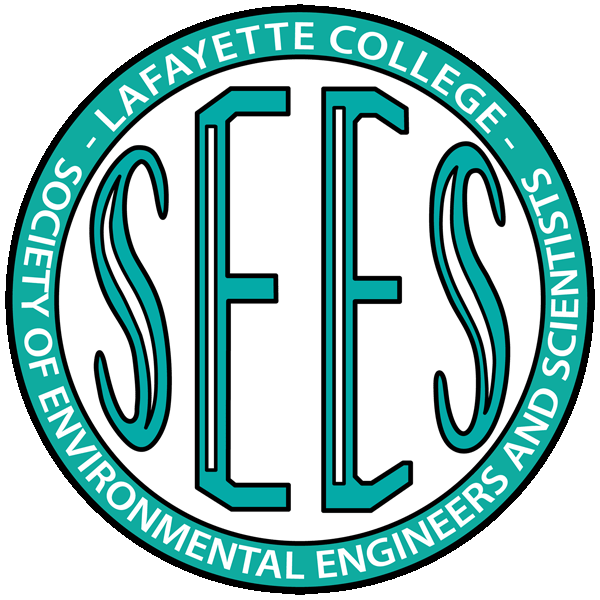 Agenda
Welcome 

New Advisors

Upcoming semester events
Community Outreach
Phillipsburg Middle School
MARCH 11th, ~3:00-4:30pm

Science Fest
APRIL 17th, ~12:00-4:00pm

Habitat for Humanity
The ReSTORE and paint recycling
Dinner provided!
Date TBD

Volunteers needed!
Sign up on today’s sign in sheet
Earth Week!
Shoebox Recycling program

Co-sponsored event with Take Back the Tap?
Brownbags and Events
Daniel Ruddy, National Renewable Energy Lab

On-campus or off-campus research talk

Cosponsored event on Climate Change with NNC

Pollinator garden maintenance 

Engineering picnic
Other Updates
2016 Green Moveout Coordinator
APPLY HERE:
	 https://sites.lafayette.edu/gmo/

2016 IDEAL Center for Innovation Iprize
Grand Prize: $5,000
REGISTER HERE by 3/21: 
	http://ideal.lafayette.edu/IPrize/

2016 STEAM Summer Camp
2 positions available
Work with 4th-6th grade students
5/23 – 8/12 paid summer position
APPLY HERE by 2/26:
https://lafayettec.az1.qualtrics.com/jfe/form/SV_cYBBNt4LwYW5zTf
Interested in Research?
Nitrogen cycle and footprint

Composting 

Pharmaceuticals (i.e., Estrogen in Water and Wastewater)

Optimization of Biodiesel 

Pollinator Garden

INDICATE YOUR INTEREST on the sign in sheet!
Sustainability Committee Meetings Dates
February 17th 

March 16th

April 13th

May 4th
That’s all!
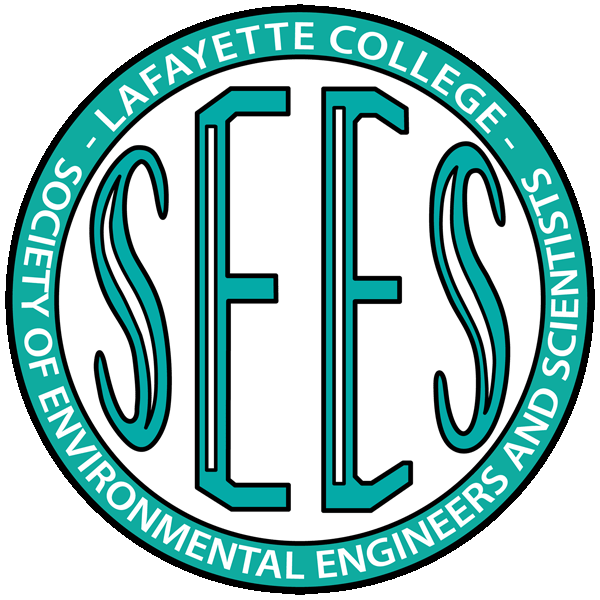